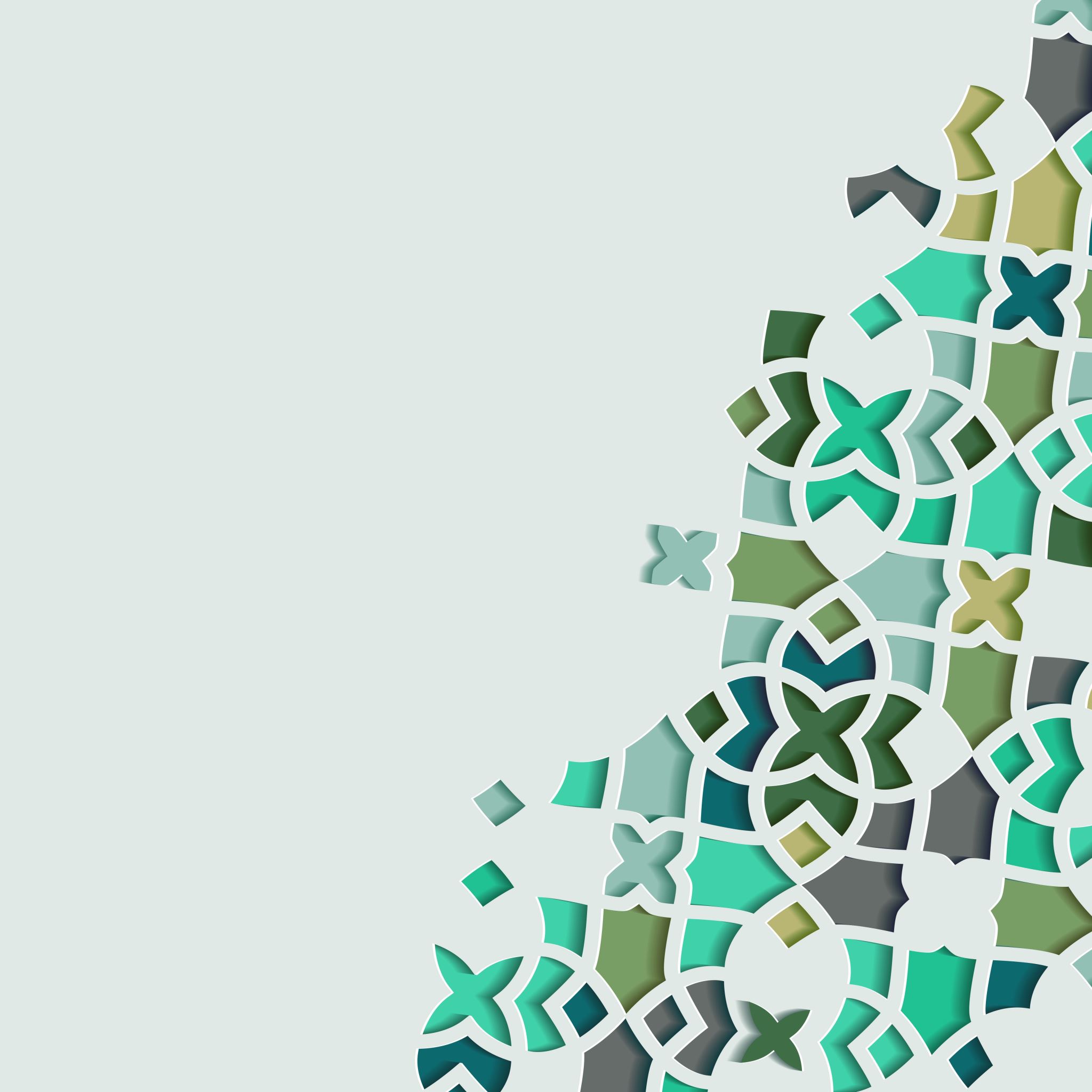 The Life of Prophet Muhammad
Lesson 97
The Aftermath of Ghadir Khumm
After declaring Imam Ali's successorship, the angel Gabriel descends with the following verse from the Quran.
ٱلْيَوْمَ أَكْمَلْتُ لَكُمْ دِينَكُمْ وَأَتْمَمْتُ عَلَيْكُمْ نِعْمَتِى وَرَضِيتُ لَكُمُ ٱلْإِسْلَـٰمَ دِينًا
“Today I have perfected your religion for you, and I have completed my blessing upon you, and I have approved Islam as your religion.”
Quran 5:3
The Aftermath of Ghadir Khumm
The oldest book among those we possess that narrates the revelation of the Verse of Perfection in this context is the book of Sulaym ibn Qays al-Hilali (d. 80 AH). He narrates from Abu Sa’id al-Khudri, who relates that on the day of Ghadir Khumm, the Prophe (s), did not leave until the following verse was revealed: 
ٱلْيَوْمَ أَكْمَلْتُ لَكُمْ دِينَكُمْ وَأَتْمَمْتُ عَلَيْكُمْ نِعْمَتِى وَرَضِيتُ لَكُمُ ٱلْإِسْلَـٰمَ دِينًا
“Today I have perfected for you your religion, completed My favor upon you, and have chosen Islam as your religion.”
The Aftermath of Ghadir Khumm
فقال رسول اللّه: اللّه أكبر على إكمال الدين و إتمام النعمة و رضى الربّ برسالتي و بولاية عليّ من بعدي
Allah is the Greatest for the perfection of religion, the completion of favor, and the Lord’s satisfaction with my message and with the guardianship of Ali after me.”
Al-Himyari narrates in Qurb al-Isnad with his chain of transmission from Imam al-Sadiq (s), who said: 
 ثم أمر الناس أن يبايعوا عليّا عليه السّلام، فبايعه الناس
‌Then the people were commanded to pledge allegiance to Ali (a), and so the people pledged allegiance to him
‌
The Aftermath of Ghadir Khumm
و روى القمي في تفسيره عن الصادق عليه السّلام قال: قال رسول اللّه صلّى اللّه عليه و آله لهم: سلّموا على عليّ بإمرة المؤمنين
Imam al-Sadiq (a) who said: "The Messenger of Allah (s) said to them, 'Greet Ali with the title of Commander of the Faithful.’”
و روى الصدوق في «الأمالي» بسنده عن ابن عباس: أنّه أمر أصحابه فسلّموا على عليّ بإمرة المؤمنين رجلا فرجلا‌
The Prophet commanded his companions to greet Ali with the title of Commander of the Faithful, one by one."
The Aftermath of Ghadir Khumm
A number of sources mention that the companions of the Prophet came to the Commander of the Faithful and congratulated him on the leadership. The first to address him was Umar ibn Al-Khattab:
 يا علي، أصبحت مولاي و مولى كل مؤمن و مؤمنة
"O Ali, you have become my master and the master of every believing man and woman."
The Aftermath of Ghadir Khumm
و في خبر «الاحتجاج» بسنده عن الباقر عليه السّلام قال: قال معاشر الناس، إنّكم أكثر من أن تصافقوني بكف واحدة في وقت واحد، و قد أمرني اللّه عزّ و جل أن آخذ من ألسنتكم الإقرار بما عقدت من إمرة المؤمنين لعلي و لمن جاء بعده من الأئمة مني و منه، على ما أعلمتكم أنّ ذريّتي من صلبه.
it is narrated from Imam al-Baqir (a) that he said: “O people, you are too many to shake hands with me all at once, and Allah, Mighty and Glorious, has commanded me to take from your tongues a verbal acknowledgment of what I have established regarding the leadership of the Commander of the Faithful, Ali, and of those Imams who will come after him from me and from him, as I have informed you that my lineage will continue through his descendants.”
The Aftermath of Ghadir Khumm
فَقُولُوا بِأَجْمَعِكُمْ: إِنَّا سَامِعُونَ مُطِيعُونَ رَاضُونَ، وَمُنْقَادُونَ لِمَا بَلَّغْتَ عَنْ رَبِّنَا وَرَبِّكَ فِي أَمْرِ عَلِيٍّ وَأَمْرِ وُلْدِهِ مِنْ صُلْبِهِ مِنَ الأَئِمَّةِ، نُبَايِعُكَ عَلَى ذَلِكَ بِقُلُوبِنَا وَأَنْفُسِنَا وَأَلْسِنَتِنَا وَأَيْدِينَا، عَلَى ذَلِكَ نَحْيَا وَنَمُوتُ وَنُبْعَثُ، لَا نُغَيِّرُ وَلَا نُبَدِّلُ وَلَا نَشُكُّ وَلَا نَرْتَابُ، وَلَا نَرْجِعُ عَنْ عَهْدٍ وَلَا نَنْقُضُ الْمِيثَاقَ
Therefore say: We hear and obey. We are satisfied and we submit to what you have conveyed to us from our Lord and your Lord with regard to Ali and his progeny. We pledge our allegiance to you with our hearts and our souls and our tongues and our hands. We shall live by that and die by that. We shall not alter our word or go back on it or doubt it in. We shall not renege on our oath or break our covenant.
The Aftermath of Ghadir Khumm
وَنُطِيعُ اللَّهَ وَنُطِيعُكَ وَعَلِيًّا أَمِيرَ الْمُؤْمِنِينَ وَوُلْدَهُ الْأَئِمَّةَ الَّذِينَ ذَكَرْتَهُمْ مِنْ ذُرِّيَّتِكَ مِنْ صُلْبِهِ بَعْدَ الْحَسَنِ وَالْحُسَيْنِ الَّذِي قَدْ عَرَّفْتُكُمْ مَكَانَهُمَا مِنِّي وَمَحِلَّهُمَا عِنْدِي وَمَنْزِلَتَهُمَا مِنْ رَبِّي، فَقَدْ أَدَّيْتُ ذَلِكَ إِلَيْكُمْ، فَإِنَّهُمَا سَيِّدَا شَبَابِ أَهْلِ الْجَنَّةِ، وَإِنَّهُمَا الْإِمَامَانِ بَعْدَ أَبِيهِمَا عَلِيٍّ، وَأَنَا أَبُوهُمَا قَبْلَهُ.
We shall obey God and his Messenger, and Ali, the Commander of the Faithful, and his progeny, the Imams whom you have mentioned are from your progeny after al-Ḥasan and al-Ḥusayn of whose station before you and before our Lord you have taught us. They are the foremost of the youth of paradise. They are imams after their father Ali, and I am their father before him.
The Aftermath of Ghadir Khumm
فَقُولُوا: أَعْطَيْنَا اللَّهَ بِذَلِكَ وَإِيَّاكَ وَعَلِيًّا وَالْحَسَنَ وَالْحُسَيْنَ وَالْأَئِمَّةَ الَّذِينَ ذَكَرْتَ عَهْدًا وَمِيثَاقًا مَأْخُوذًا لِأَمِيرِ الْمُؤْمِنِينَ مِنْ قُلُوبِنَا وَأَنْفُسِنَا وَأَلْسِنَتِنَا وَمُصَافَقَةِ أَيْدِينَا... لَا نَبْتَغِي بِذَلِكَ بَدَلًا، وَلَا نَرَى مِنْ أَنْفُسِنَا عَنْهُ حَوَلًا أَبَدًا،
So say: We have pledged this to Allah, to you, to Ali, to Hasan, to Husayn, and to the Imams you mentioned—a covenant and binding oath given to the Commander of the Faithful from our hearts, our souls, our tongues, and by the shaking of our hands... We seek no substitute for this, nor shall we ever consider turning away from it.
The Aftermath of Ghadir Khumm
نَحْنُ نُؤَدِّي ذَلِكَ عَنْكَ الدَّانِي وَالْقَاصِي مِنْ أَوْلَادِنَا وَأَهَالِينَا، أَشْهَدْنَا اللَّهَ وَكَفَى بِاللَّهِ شَهِيدًا، وَأَنْتَ عَلَيْنَا بِهِ شَهِيدٌ، وَكُلُّ مَنْ أَطَاعَ مِمَّنْ ظَهَرَ أَوِ اسْتَتَرَ، وَمَلَائِكَةُ اللَّهِ وَجُنُودُهُ وَعَبِيدُهُ، وَاللَّهُ أَكْبَرُ مِنْ كُلِّ شَهِيدٍ.
We will fulfill this on behalf of both the near and the distant among our children and our families. Allah is our witness, and Allah suffices as a witness. And you are a witness over us for this, as well as all those who obey, whether openly or in hiding, and the angels of Allah, His hosts, and His servants. And Allah is greater than any witness."
The Aftermath of Ghadir Khumm
و قال المفيد في «الارشاد» : فصلى الظهر... ثم أمر عليّا عليه السّلام أن يجلس في خيمة بإزاء خيمته صلّى اللّه عليه و آله، و أمر المسلمين أن يدخلوا عليه فوجا فوجا فيهنّئوه بالمقام و يسلّموا عليه بإمرة المؤمنين. ففعل الناس ذلك. ثم أمر أزواجه و نساء المؤمنين أن يدخلن عليه فيسلّمن عليه بإمرة المؤمنين ففعلن
The Prophet (s) then performed the Dhuhr prayer... Then he instructed Ali (a) to sit in a tent across from his own tent, and he ordered the Muslims to enter upon him in groups to congratulate him on his position and to greet him with the title of 'Commander of the Faithful.' So the people did so. Then he ordered his wives and the women of the believers to enter upon him and greet him with the title of 'Commander of the Faithful,' and they did so."‌
The Aftermath of Ghadir Khumm
So for three days, group after group came before Imam Ali and greeted him as “Commander of the Faithful” and congratulated him. The Muhājirūn and Anṣār were the first, then the outlying Arab tribes, and then the Prophet’s wives.
By instructing diverse groups—including the Muhajirun, the Ansar, Arab tribes, and his own wives—to acknowledge Imam Ali’s new role, the Prophet ensured widespread public recognition of Ali's leadership. This helped to cement Ali’s status in the minds of all levels of the community.
The Aftermath of Ghadir Khumm
By including everyone, from close companions to peripheral tribes, he emphasized that Imam Ali’s leadership was relevant to all Muslims, not just an inner circle. It also encouraged unity and a collective sense of responsibility toward their new leader.
By requiring the Muslim community to personally greet Ali with the title "Commander of the Faithful," the Prophet formally legitimized Ali's position. The ceremony was more than symbolic; it was a tangible way for each individual to personally acknowledge and, therefore, affirm Ali’s leadership.
The Aftermath of Ghadir Khumm
Over a period of three days, the Prophet created a lasting historical record. This format allowed each participant to personally witness and testify to the appointment, minimizing future doubts or disputes regarding the legitimacy of Imam Ali's leadership. The act of public allegiance would have a reinforcing effect, discouraging dissent and bolstering communal memory of the event.
Prophet used this formalized, multi-day process to ensure that Imam Ali’s appointment was deeply engrained in the community’s collective conscience . What he did would seal the case against those who would oppose Ali.
The Aftermath of Ghadir Khumm
In that grand assembly, the poet Ḥassān ibn Thābit sought the Prophet’s permission to compose a tribute for Imam Ali. The Prophet consented, and Ḥassān recited:
ألَمْ تَعْلَمُوا أَنَّ النَّبِيَّ مُحَمَّدًا لَدَى دَوْحِ خُمٍّ حِينَ قَامَ مُنَادِيًا
وَقَدْ جَاءَهُ جِبْرِيلُ مِنْ عِنْدِ رَبِّهِ بِأَنَّكَ مَعْصُومٌ فَلَا تَكُ وَانِيًا
Do you not know that the Prophet Muhammad, At the shade of Khumm, stood as a caller?
Gabriel came to him from his Lord, Declaring you are protected, so do not falter.
The Aftermath of Ghadir Khumm
وَبَلِّغْهُمْ مَا أَنْزَلَ اللَّهُ رَبُّهُمْ وَإِنْ أَنْتَ لَمْ تَفْعَلْ وَحَاذَرْتَ بَاغِيًا
عَلَيْكَ، فَمَا بَلَّغْتَهُمْ عَنْ إِلَاههم رِسَالَتَهُ، إِنْ كُنْتَ تَخْشَى الْأَعَادِيَا
And convey to them what their Lord has revealed, For if you do not, fearing a transgressor against you,
Then you have not conveyed to them His message, If you hold any fear of the enemy."
The Aftermath of Ghadir Khumm
فَقَامَ بِهِ إِذْ ذَاكَ رَافِعًا كَفَّهُ بِيُمْنَى يَدَيْهِ مُعْلِنًا الصَّوْتَ عَالِيًا
فَقَالَ لَهُمْ: مَنْ كُنْتُ مَوْلَاهُ مِنْكُمْ وَكَانَ لِقَوْلِي حَافِظًا لَيْسَ نَاسِيًا
فَمَوْلَاهُ مِنْ بَعْدِي عَلِيٌّ، وَإِنَّنِي بِهِ لَكُمْ دُونَ الْبَرِيَّةِ رَاضِيًا
So he stood there then, raising his hand, With his right hand high, proclaiming aloud:
He said to them, 'Whoever considers me his master, And remembers my words, not forgetting them,
Then Ali is his master after me, and indeed, I am pleased with him for you above all creation.'"
The Aftermath of Ghadir Khumm
فَيَا رَبِّ مَنْ وَالَى عَلِيًّا فَوَالِهِ وَكُنْ لِلَّذِي عَادَى عَلِيًّا مُعَادِيَا
وَيَا رَبِّ فَانْصُرْ نَاصِرِيهِ لِنَصْرِهِمْ إِمَامَ الْهُدَى كَالْبَدْرِ يَجْلُو الدِّيَاجِيَا
وَيَا رَبِّ فَاخْذُلْ خَاذِلِيهِ وَكُنْ لَهُمْ إِذَا وَقَفُوا يَوْمَ الْحِسَابِ مُكَافِيَا
O Lord, befriend those who befriend Ali, And be an enemy to those who hold enmity for him.
O Lord, grant victory to his supporters, For they uphold the Imam of guidance, like the full moon dispelling darkness.
O Lord, forsake those who forsake him, and be their retribution When they stand on the Day of Reckoning."
The Aftermath of Ghadir Khumm
رَوَى الْكُلِينِيّ فِي «رَوْضَةِ الْكَافِي» عَنْ الْبَاقِرِ عَلَيْهِ السَّلَامُ قَالَ: قَالَ صَلَّى اللَّهُ عَلَيْهِ وَآلِهِ لِحَسَّانِ بْنِ ثَابِتٍ: لَا يَزَالُ مَعَكَ رُوحُ الْقُدُسِ مَا ذَبَبْتَ عَنَّا
Imam al-Baqir (a) that the Prophet (s) said to Hassān ibn Thābit: “The Holy Spirit will remain with you as long as you continue to defend us.”
The Prophet’s assurance that the Holy Spirit will remain with Hassān suggests that his defense of the Prophet and his family brings him closer to divine support.
As a poet, Hassān ibn Thābit used his poetic talent to counter attacks against the Prophet and Islam, using words as his weapon. This highlights how words can be powerful tools for defending and promoting truth, and that such efforts are spiritually significant.
The Aftermath of Ghadir Khumm
In Bihar Al-Anwar, it is narrated from Imam Al-Sadiq:
فَلَمَّا كَانَ بَعْدَ ثَلَاثَةِ أَيَّامٍ، وَجَلَسَ النَّبِيُّ صَلَّى اللَّهُ عَلَيْهِ وَآلِهِ مَجْلِسَهُ، أَتَاهُ رَجُلٌ مِنْ بَنِي مَخْزُومٍ يُسَمَّى عُمَرَ بْنَ عُتَيْبَةَ فَقَالَ: يَا مُحَمَّدُ (كَذَا) أَسْأَلُكَ عَنْ ثَلَاثِ مَسَائِلَ. فَقَالَ: سَلْ عَمَّا بَدَا لَكَ. فَقَالَ: أَخْبِرْنِي عَنْ شَهَادَةِ أَنْ لَا إِلَهَ إِلَّا اللَّهُ وَأَنَّ مُحَمَّدًا رَسُولُ اللَّهِ، أَمِنْكَ أَمْ مِنْ رَبِّكَ؟
After three days, when the Prophet (s) had taken his seat, a man from the tribe of Banu Makhzum, named ʿUmar ibn ʿUtaybah, came to him and said, “O Muhammad, I wish to ask you about three matters.” The Prophet replied, “Ask whatever you wish.” So the man asked, “Tell me about the testimony that there is no god but Allah and that Muhammad is the Messenger of Allah—is it from you or from your Lord?”
The Aftermath of Ghadir Khumm
قَالَ النَّبِيُّ: الْوَحْيُ مِنَ اللَّهِ، وَالسَّفِيرُ جِبْرَئِيلُ، وَالْمُؤَذِّنُ أَنَا، وَمَا آذَنْتُ إِلَّا مِنْ أَمْرِ رَبِّي. قَالَ الرَّجُلُ: فَأَخْبِرْنِي عَنِ الصَّلَاةِ وَالزَّكَاةِ وَالْحَجِّ وَالْجِهَادِ، أَمِنْكَ أَمْ مِنْ رَبِّكَ؟ فَقَالَ النَّبِيُّ مِثْلَ مَا قَالَ. فَقَالَ الرَّجُلُ: فَأَخْبِرْنِي عَنْ هَذَا - وَأَشَارَ إِلَى عَلِيٍّ عَلَيْهِ السَّلَامُ - وَقَوْلِكَ فِيهِ: "مَنْ كُنْتُ مَوْلَاهُ..." أَمِنْكَ أَمْ مِنْ رَبِّكَ؟ فَقَالَ النَّبِيُّ مِثْلَ مَا قَالَ.
The Prophet replied, “The revelation is from Allah, the messenger is Gabriel, and the announcer is myself; I announced only by the command of my Lord.” The man then asked, “Tell me about prayer, almsgiving, pilgrimage, and striving in the way of Allah—is it from you or from your Lord?” The Prophet answered in the same way as before. The man continued, “Then tell me about this—” and he pointed to Ali (a) “—and your statement about him: ‘Whoever I am his master, Ali is his master.’ Is this from you or from your Lord?” The Prophet replied in the same manner as he had before.
The Aftermath of Ghadir Khumm
فَرَفَعَ الْمَخْزُومِيُّ رَأْسَهُ إِلَى السَّمَاءِ وَقَالَ: اللَّهُمَّ إِنْ كَانَ مُحَمَّدٌ صَادِقًا فِيمَا يَقُولُ فَأَرْسِلْ عَلَيَّ شُوَاظًا مِنْ نَارٍ! وَوَلَّى، فَوَاللَّهِ مَا سَارَ بَعِيدًا حَتَّى أَظَلَّتْهُ سَحَابَةٌ سَوْدَاءُ، فَأَرْعَدَتْ وَأَبْرَقَتْ وَأَصْعَقَتْ فَأَصَابَتْهُ صَاعِقَةٌ فَأَحْرَقَتْهُ النَّارُ. فَهَبَطَ جِبْرِيلُ وَهُوَ يَقُولُ: اقْرَأْ يَا مُحَمَّدُ: سَأَلَ سَائِلٌ بِعَذَابٍ وَاقِعٍ * لِلْكَافِرِينَ لَيْسَ لَهُ دَافِعٌ.
The man from the Makhzum tribe raised his head to the sky and said, “O Allah, if Muhammad is truthful in what he says, then send upon me a blast of fire!” Then he turned to leave, and by Allah, he had not gone far when a dark cloud overshadowed him. It thundered, flashed with lightning, and struck him with a bolt that consumed him in flames. Gabriel then descended, saying, “Recite, O Muhammad: ‘A questioner has asked about a punishment bound to happen, for the disbelievers, one which none can avert.’”